PERÍCIA EM INFORMÁTICA
Aula 08 – Exames em aparelhos de telefonia celular
Curso de Sistemas de Informação.
Prof. Diovani Milhorim
Exames em aparelhos de telefonia celular
Exames forenses em aparelhos celulares

	Aparelhos de telefonia celular atualmente assumem funções típicas de aparelhos de computação. É possível receber e enviar e-mail, editar textos, acessar internet, realizar comunicação instantânea, etc...

	Os dados contidos em aparelhos celulares podem ser utilizados para evidenciar crimes.
Exames em aparelhos de telefonia celular
Conceitos gerais.

	A maioria dos aparelhos celulares utilizados hoje no Brasil são do tipo GSM (Global System for Mobile communications).

	IMEI – international mobile equipment identity
		15 números: 000000/00/000000/0

	Cartão SIM – Subscriber identity module
		Número único no mundo – 19 a 20 caracteres
		ICCID – integrated circuit chip card identification
Exames em aparelhos de telefonia celular
Conceitos gerais.

	O número da linha celular é armazenado na mémoria do celular (e não no cartão) . A operadora mantêm a relação cartão SIM e número da linha. Ao se ligar o aparelho a operadora informa o número associado ao cartão que é então mantido em memória do aparelho.

	É possível (mas não comum) que um cartão possa utilizar diferentes números de linhas telefônicas.
Exames em aparelhos de telefonia celular
Preservação.

Antes de iniciar é preciso verificar se a bateria está carregada. 
Carregamento via USB
Carregador universal. 

Ligar o aparelho em local sem sinal de celular e também em wi-fi. O objetivo é evitar que o dados presentes no aparelho possam ser alterados.
Exames em aparelhos de telefonia celular
Preservação.

Nem sempre é possível gerar uma imagem de um aparelho celular. 

Normalmente a análise é feita no próprio aparelho, fazendo com que o períto tenha de ter atenção redobrada durante a realização dos exames.
Exames em aparelhos de telefonia celular
Extração.

Itens a serem analisados:
Chamadas enviadas e recebidas
Registros da agenda
Mensagens de texto
Fotos 
Áudios e vídeos
Dados de softwares instalados
Etc...
Exames em aparelhos de telefonia celular
Extração.

Métodos de extração:

Manual: Realizada a partir da navegação no próprio aparelho.

Automática: usa auxílio de kits (programas), cabos de dados e dispositivos para transmissão sem fio.
Exames em aparelhos de telefonia celular
Extração.

Extração Manual:

Consiste em percorrer manualmente todos o conteúdo armazenado na memória do equipamento.
Ao dados são anotados ou fotografados para confecção do laudo. 
Fotografia com equipamento especial. Ex: Project –a-phone
Exames em aparelhos de telefonia celular
Extração.

Extração Manual:
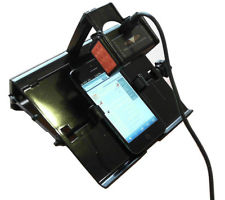 Figura 01: project-a-phone
Exames em aparelhos de telefonia celular
Extração.

Extração automática

Uso de softwares de extração específicos. 
Para cópia dos dados podem ser usados dois meios básicos:

Cabos de dados: proprietário ou usb
Sem fio: bluetooth, wi-fi ou infravermelho.
Exames em aparelhos de telefonia celular
Extração.

Extração automática – cabo de dados.

Softwares e cabos adequados:

Cabos: proprietários ou usb

Softwares próprios para extração de dados.
do fabricante: ex. samsung kies

Forenses: 
	Paraben device seizure toolbox.
	Logicube CellDEK
	Cellebrite
	Mobiledit! Forensic (http://www.mobiledit.com/mef-overview.htm)
Exames em aparelhos de telefonia celular
Extração.

Extração automática – cabo de dados.
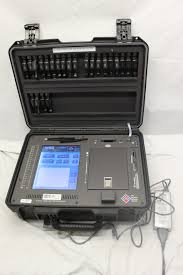 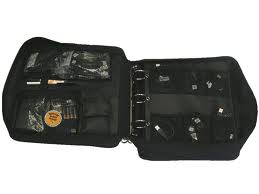 Figura 02: Paraben device sezure tollbox
Figura 03: Logicube CellDEK
Exames em aparelhos de telefonia celular
Extração.

Extração automática – transmissão sem fio.

Geralmente mais difícil de ser realizada pelos riscos de se alterar os dados no dispositivo.
Realizada com softwares específicos já citados na extração com cabo.
Exames em aparelhos de telefonia celular
Extração.

Cartões de memória

No caso de cartões de memória pode-se gerar uma imagem ou espelho do dispositivo e se realizar uma análise idêntica a realizada em HDS ou pendrives.
Exames em aparelhos de telefonia celular
Análise

Geralmente a análise dos dados em aparelhos celulares é mais simples daquelas realizadas em outros dispositivos.
A análise em geral consiste em descrever os arquivos encontrados.
A análise do cartão de memória é mais complexa e obedece a lógia da análise em HDs.
Exames em aparelhos de telefonia celular
Análise

Alguns casos exigem análise de arquivos de aúdio e vídeo, principalmente para detecção de conteúdo de pornografia infanto-juvenil.

Outra análise importante é a das chamadas realizadas e o caso de cruzamento de ligações com outro aparelho.
Exames em aparelhos de telefonia celular
Formalização.

No Laudo, além dos quesitos já descritos em outras aulas, é necessário informar:
Número IMEI
Marca e modelo do telefone
Estado de conservação  e país de fabricação
Operadora de telefonia e número de cada cartão SIM
Marca, modelo, capacidade e tipo de cartão de memória presente.
Exames em aparelhos de telefonia celular
Formalização.


O número IMEI do do aparelho pode ser obtido ao se digitar a seguência *#06# no teclado do aparelho. Este número é único para cada aparelho.
Exames em aparelhos de telefonia celular
Formalização.

Problemas:

O número da linha não é uma informação obtida por análise do aparelho, visto que se encontra em memória e é perido ao se desligar o aparelho. Este número está na verdade armazenada na base de dados da operadora. 

Uma forma de se obter o número do SIM é ligar do aparelho que o contêm para outro celular com identificador de chamadas. Entretanto este procedimento pode alterar o registro de chamadas do aparelho e não é recomendado.
Exames em aparelhos de telefonia celular
Recomendações práticas:

Não trocar o cartão SIM pois os registros de ligações podem ser perdidos. 

Se o idioma for desconhecido do perito não é recomendável que ele realize a pérícia. 

Bloqueio por senhas: default das operadoras:
123,1234,1010 – TIM
3636 – Claro
0000, 000000

Minimizar tempo de aparelho ligado. 
Se não for possível realizar o exame em local sem sinal de operadora, descrever o ocorrido no laudo e NUNCA atender as ligações.
Exames em aparelhos de telefonia celular
Recomendações prática:

Ligações não concretizadas podem gerar registro de ligação no ligação que não aparecem no relatório da operadora.
Quando for preciso requisitar informações em operadoras, requisitar que estejam em formato acessível por planilhas eletrônica, principalmente para a realização de cruzamento de ligações.